DÍA DEL SERVIDOR PÚBLCO
Taller Teórico Práctico Integridad Del Servidor Público – ESE Fabio Jaramillo Londoño IPS Valparaíso, Solano
Con el apoyo de la Escuela Superior de Administración Pública ESAP el día 24/06/2022 se logró vincular a los servidores públicos de la ESE Fabio Jaramillo Londoño de la sede administrativa y las IPS Solita, San Antonio, Valparaíso y Milán al Taller Teórico-Práctico sobre Integridad del Servidor Público, actividad que fue realizada simultáneamente bajo la modalidad presencial en las instalaciones del edificio COMFACA y mediante conectividad virtual para las IPS.
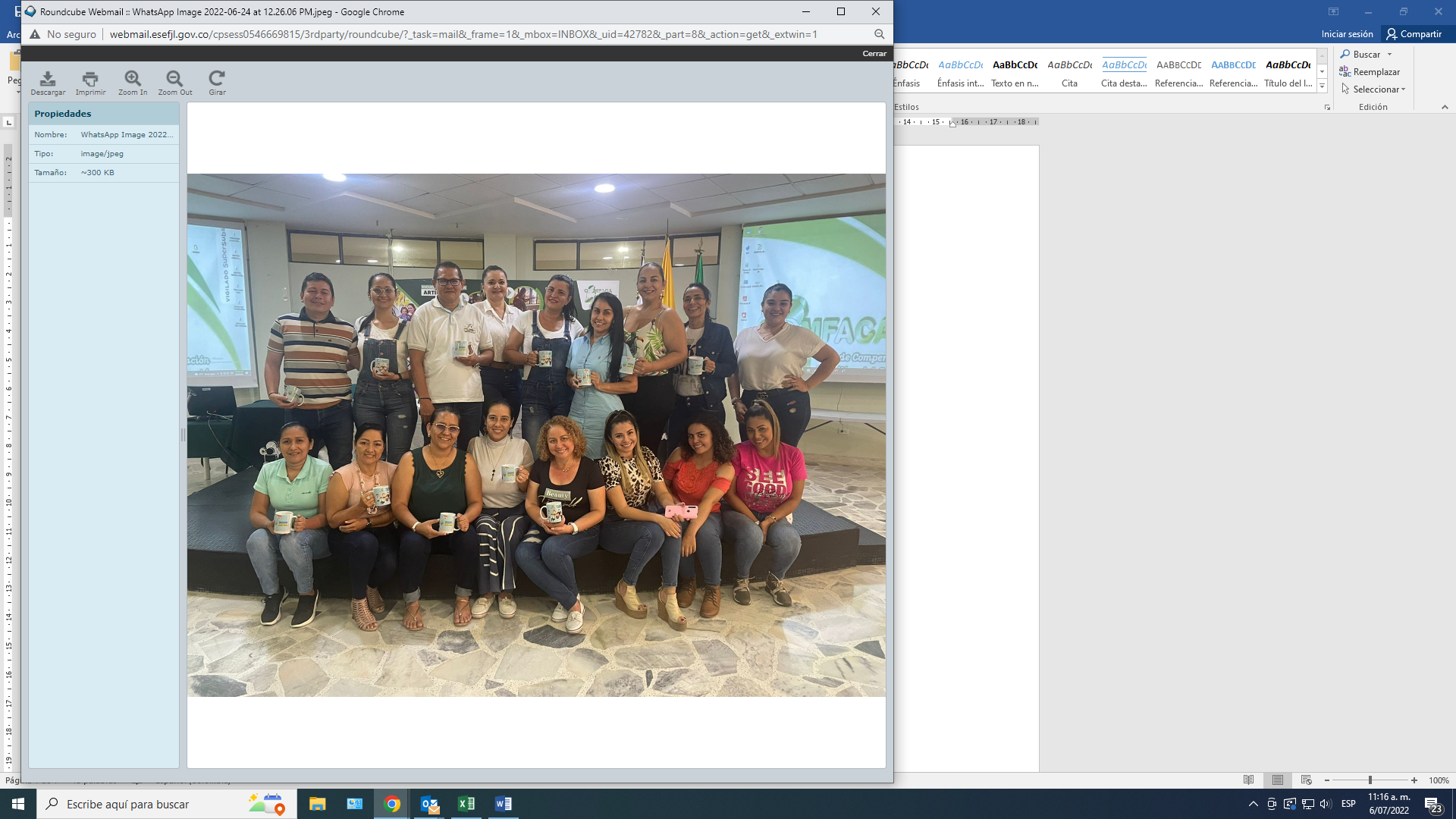